Population and Migration Patterns and processes
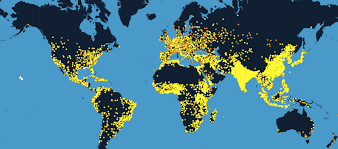 BIG IDEAS….
Patterns and Spatial Organization (PSO)
How does where and how people live impact global cultural, political, and economic Patterns?
Impacts and Interactions (IMP)
How does the interplay of environmental, economic, cultural, and political factors influence changes in population?
Spatial patterns and societal change
How do changes in population affect a place’s economy, culture, and politics?
Topic 2.1
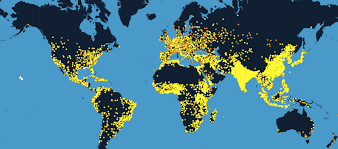 Population
Distribution
Enduring Understanding: PSO-2
By the end of this unit you should understand where and how people live is essential to understanding global cultural, political, and economic patterns
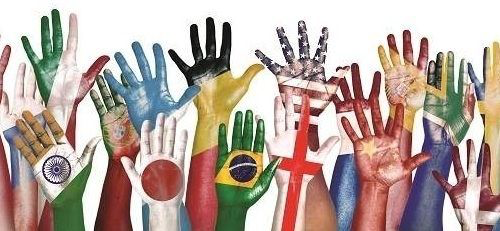 Learning objective: PSO 2-A
Identify the factors that influence the distribution of human populations at different scales
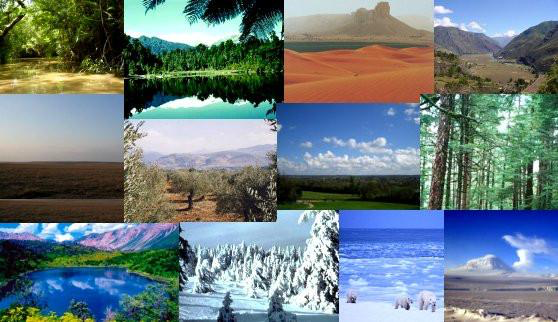 Essential Knowledge PSO-2.A.1
Physical Factors (e.g., climate, landforms, water bodies) and human factors (e.g., culture, economics, history, politics) influence the distribution of population
Only certain portion of the earth’s surface is habitable for humans – This is called the ecumene 
Think about what areas can people live…. Do we live in the freezing areas of the frozen tundra? 
No we need land where we can survive with access to resources
This would be along rivers, fertile areas, near the coast, etc
Essential Knowledge PSO-2.A.1
Physical Factors (e.g., climate, landforms, water bodies) and human factors (e.g., culture, economics, history, politics) influence the distribution of population
Cultural Factors
Populations will be concentrated in areas that have access to 
Education, health care, and entertainment opportunities 
If these items are not present the population is likely dispersed and there are not a large number of people there
Essential Knowledge PSO-2.A.1
Physical Factors (e.g., climate, landforms, water bodies) and human factors (e.g., culture, economics, history, politics) influence the distribution of population
Economic Factors
Populations will tend to be concentrated in areas that have
Ports, areas with good roads, railways, and airports 
Industrialized areas 
Developed areas of tourism
What ties of all of these together and brings people to these areas (Pull factor)
Jobs or the perception of economic opportunity.
Essential Knowledge PSO-2.A.1
Physical Factors (e.g., climate, landforms, water bodies) and human factors (e.g., culture, economics, history, politics) influence the distribution of population
History
????
Essential Knowledge PSO-2.A.1
Physical Factors (e.g., climate, landforms, water bodies) and human factors (e.g., culture, economics, history, politics) influence the distribution of population
Politics
???
Essential Knowledge PSO-2.A.2
Factors that illustrate patterns of population distribution vary according to the scale of analysis
What scale we are looking at (Global, regional, national, and local) will show you different patterns.  

- Lets look at maps to see this
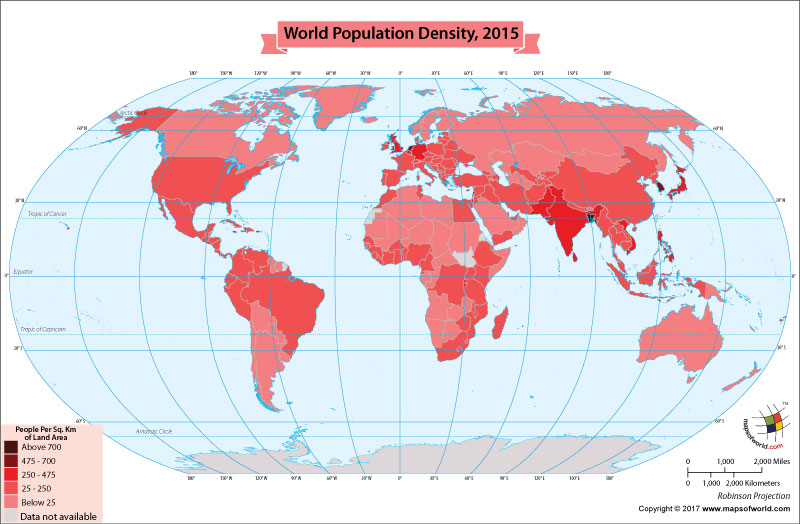 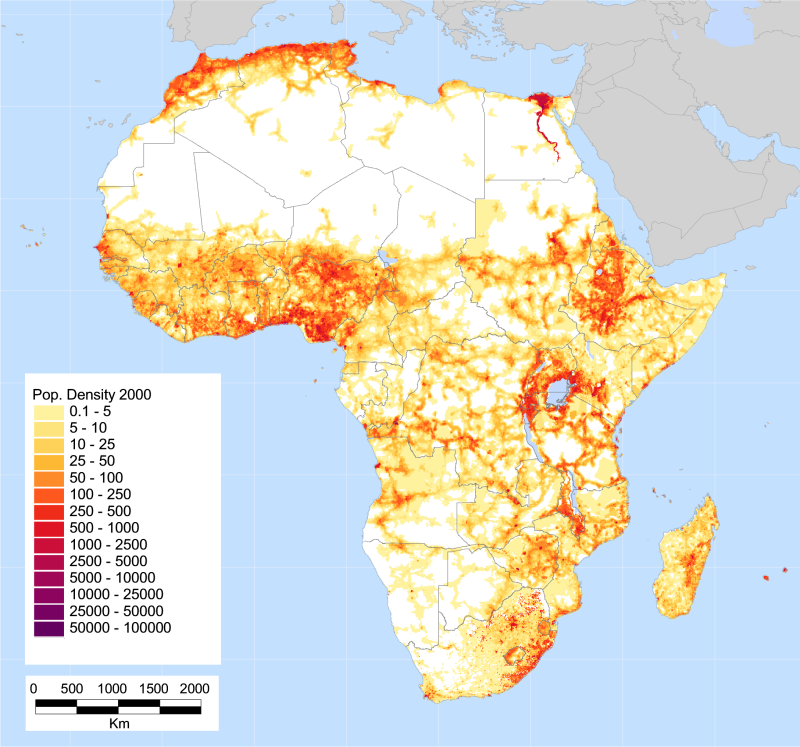 Africa
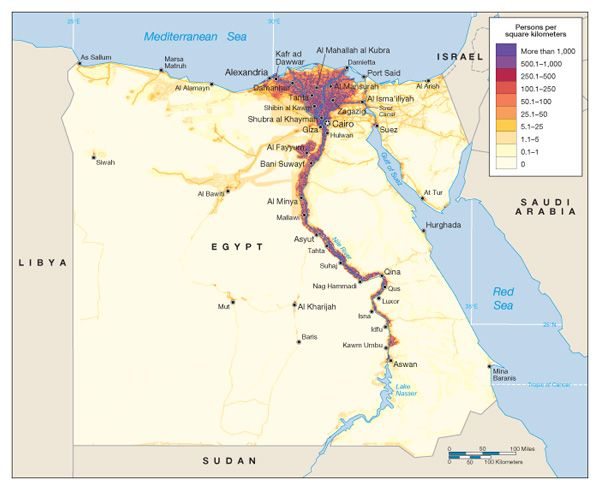 Egypt
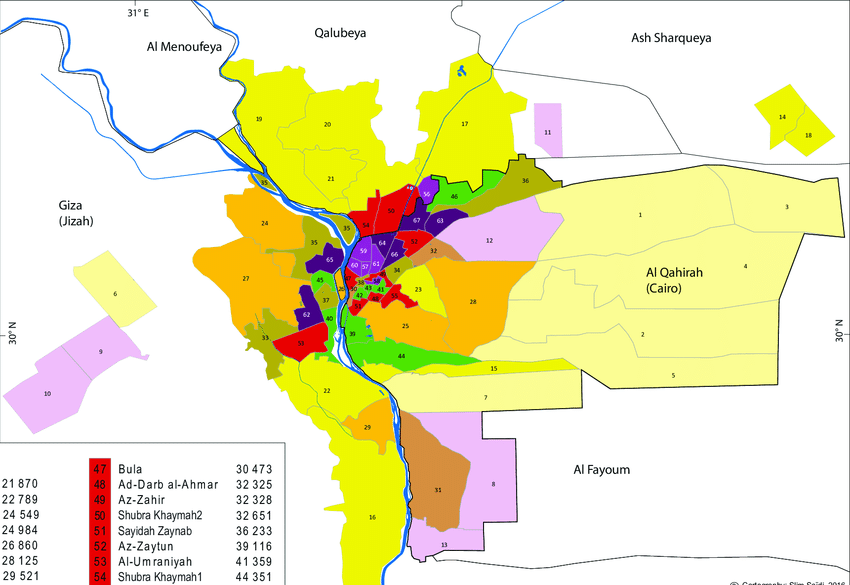 Cairo, Egypt
Learning objective: PSO 2-B
Define methods geographers use to calculate population density
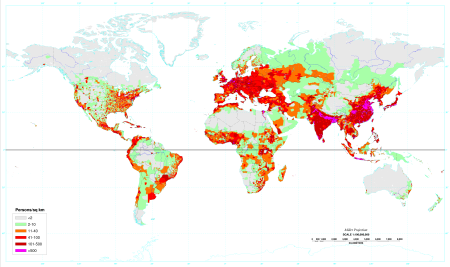 Essential Knowledge PSO-2.B.1
The three methods for calculating population density are arithmetic, physiological, and agricultural
Arithmetic density – total population divided by total land area
Physiological density- total population divided by arable (farmable) land
Agricultural density – number of farmers divided by arable land
Learning objective: PSO 2-C
Explain the differences between and the impact of methods used to calculate population density
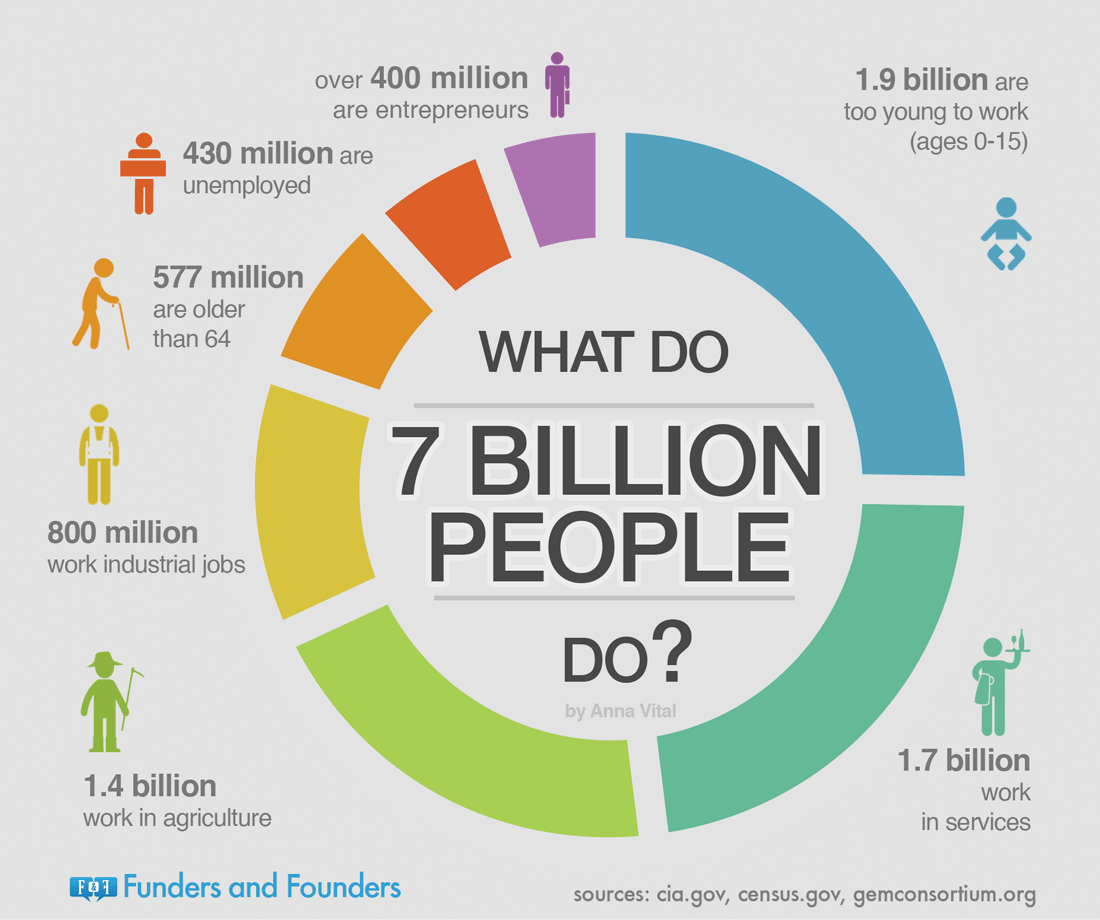 Essential Knowledge PSO-2.C.1
The method used to calculate population density reveals different information about the pressure the population exerts on the land
These numbers can show and tell us a lot about a given region/state
Lets see what it looks like when looking at Egypt and comparing them to the United States
Arithmetic numbers can be very deceiving, they don’t paint a complete picture of the State’s overall well being
- What does the big change in physiological numbers tell us about each country? 
What about the amount of farmland? 
Why is this number so important?
What does the agricultural density tell us about the country? 
If the US is at 0.0 do we still have farmers? – What do we use that Egypt is not to get such a low number?
The lower the numbers in these density’s typically the better off a state is.